Integral utilization of lignocellulosic materials; residues of the agriculture and agri-food industry
Alejandro Rodríguez
Chemical Engineering Department, 
University of Córdoba
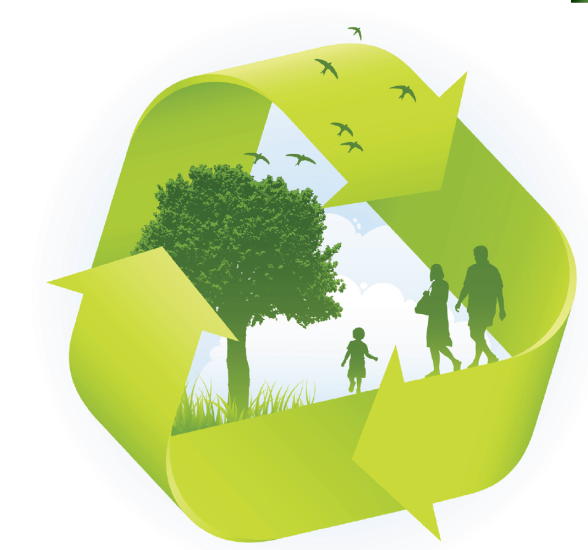 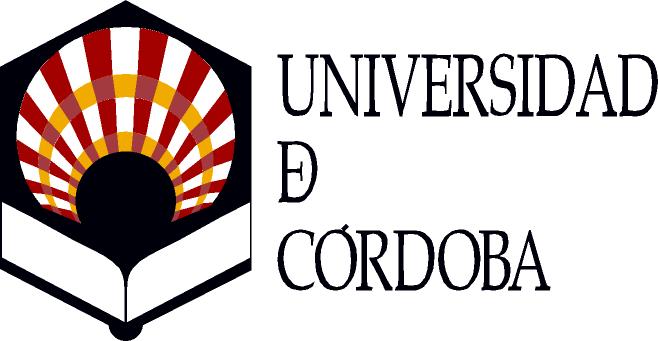 [Speaker Notes: Good morning and thank you to be here. My name is Alejandro Rodríguez and I am going to talk about Integral utilization of lignocellulosic materials, residues of the agriculture and agri-food industry]
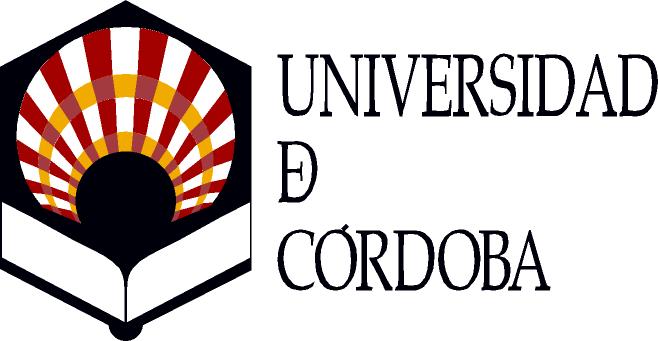 World Congress and Expo on Recycling 
July 20-22, 2015
Chemical Engineering Department, 
Science Faculty, University of Córdoba
Building Marie Curie
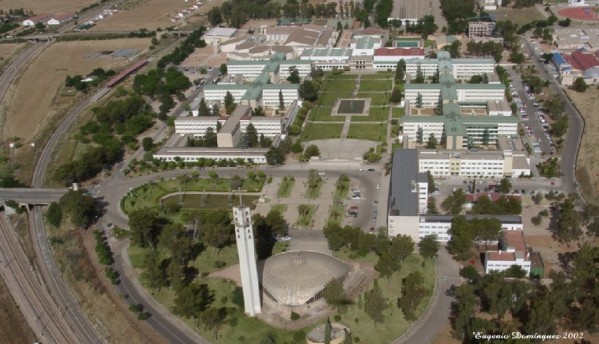 [Speaker Notes: I work in a group which started in 1985 researching in lignocellulosic materials. My research group work in Chemical Engineering Department in the University of Córdoba. We are placed in building Marie Curie in the Campus of Rabanales]
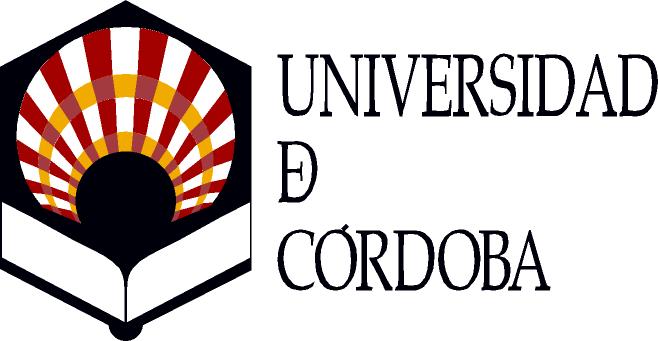 World Congress and Expo on Recycling 
July 20-22, 2015
Luis Jiménez Alcaide founder of the original research line. Professor of Chemical Engineering since 1995.
Alejandro Rodríguez Pascual Director of the group, Lecturer of the Chemical Engineering Department.
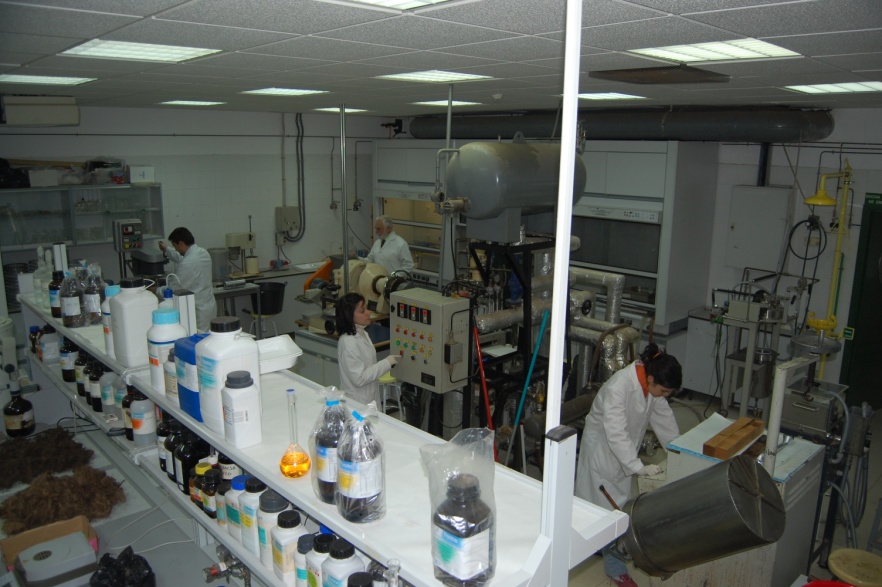 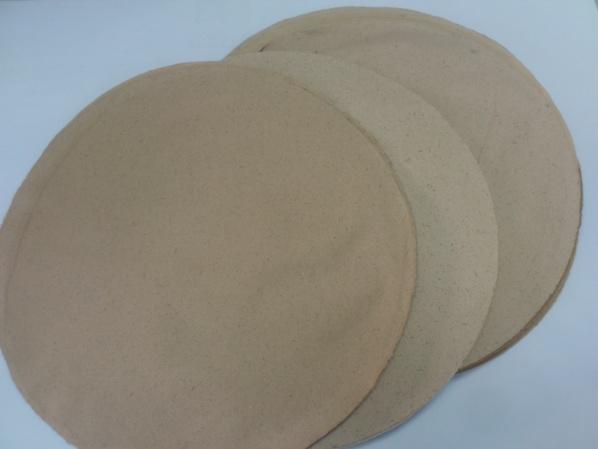 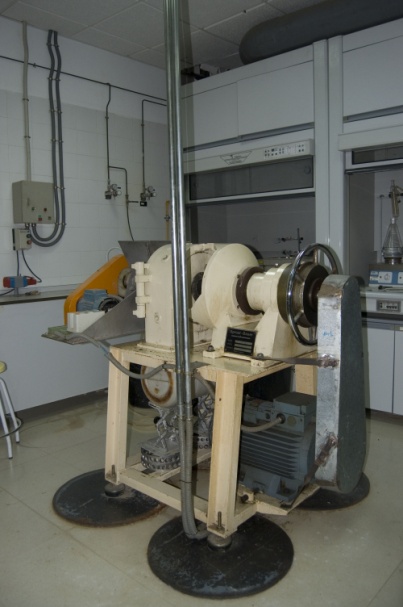 Ana Requejo Silva PhD from the University of Córdoba, currently enjoys a Hub Talent scholarship at the University of Natural Resources and Life Sciences (BOKU), Austria
Fátima Vargas González PhD student.
Eduardo Espinosa Victor PhD student.
Juan Domínguez Robles PhD student.
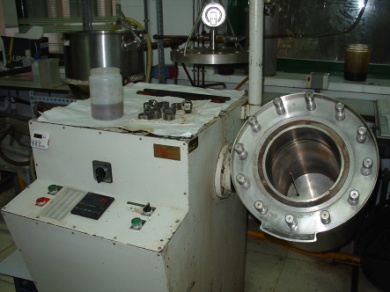 [Speaker Notes: Nowdays the group are integrated by two permanent staff;  Luis Jiménez, founder of the group and professor of Chemical Engineering, and me, lecturer in the same department.  Also belong to the group one post doctoral student and 3 pre doctoral students]
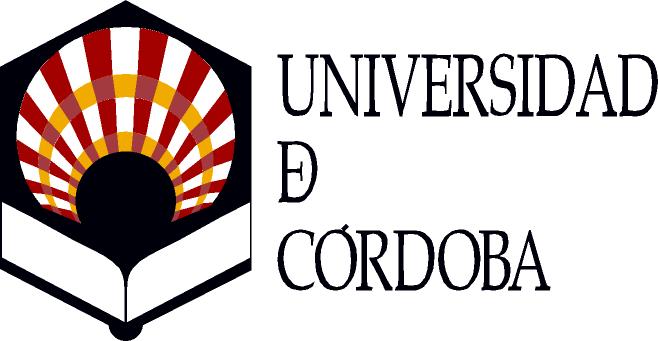 World Congress and Expo on Recycling 
July 20-22, 2015
RESEARCH LINE
Biorefinery of lignocellulosic materials from agricultural and agri-food activity
Production of cellulosic pulps from agricultural residues and agri-food industry (cereals straw, vine shoots, sorghum stalks, sugar cane bagasse, olive tree prunnings, orange tree prunnings, empty fruit bunches (EFB), and plants of rapid growth (leucaena, tagasaste, paulownia, hesperaloe, etc.) 
Fractionation processes in order to obtain two fractions from the  lignocellulosic materials: one rich in cellulose and lignin and other one rich in hemicellulose.
Production of bioethanol. 
Black liquor (rich in lignin) separation and characterization
Production of lignocellulosicnanofibres from fibers of cellulose of agro-industrial waste.
[Speaker Notes: In this research line we are focused on the production of ….; fractionation processes…; production of bioethanol…; separation of the black liquor and production of lignocellulosicnanofibers]
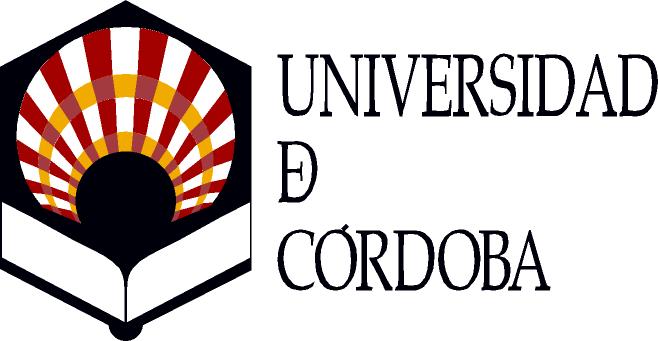 World Congress and Expo on Recycling 
July 20-22, 2015
PROPER USE OF NATURAL RESOURCES
SUSTAINABLE ECONOMY
THE BEST QUANTITY
OF WASTE IS 0
INDUSTRIAL ACTIVITY
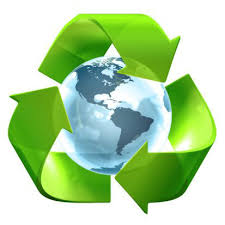 SOCIAL ASPECTS
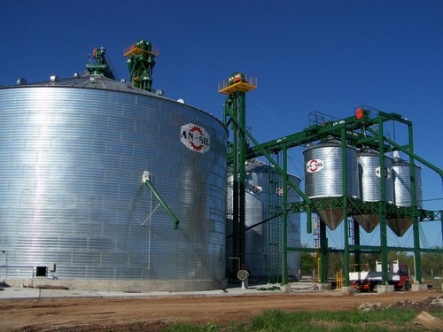 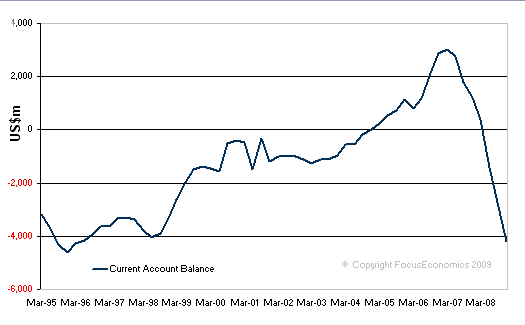 ECONOMIC BENEFITS
[Speaker Notes: Sustainable development is a concept that is gaining more and more importance in our society, putting into practice in all social aspects including industrial production. One of the pillars of sustainable development is the sustainable economy, which moves towards a comprehensive use of natural resources. To achieve this goal it is necessary to value by-products and waste generated in the different activities such as agriculture and agro-industrial processes. Industrial activity has always been focused on the manufacturing of products that meet the requirements of customers demanded in the market, but in recent times the environmental component has been incorporated into production since the society is more aware and convinced with the need to consume products that have been obtained using environmentally friendly processes]
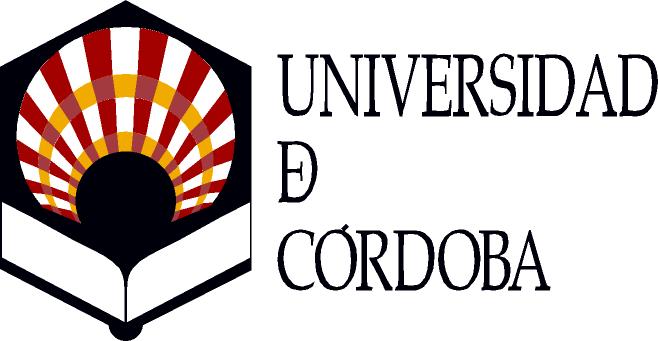 World Congress and Expo on Recycling 
July 20-22, 2015
LIGNOCELLULOSIC
BIOMASS
Forest-based materials, 70 % of the total lignocellulosic materials
Agricultural origin
Agro-Industrial origin
Urban origin, papers or paperboard of cellulosic composition
[Speaker Notes: The origin of the biomass lignocellulosic could be clasified as follow: forest…]
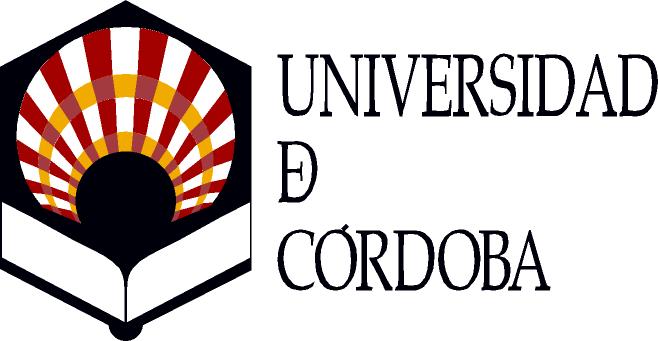 World Congress and Expo on Recycling 
July 20-22, 2015
LIGNOCELLULOSIC BIOMASS 
Agricultural and industrial origin
Agricultural waste, such as cereals straw, pruning of fruit trees, etc.
Species of rapid growth such as paulownia, tagasaste, hesperaloe, etc.
Residues of agro-alimentary industries as, sugar cane bagasse, empty fruit bunches, etc.
No tree species, as flax, jute, hemp, etc.
[Speaker Notes: The agricultural and industrial biomass lignocellulosic  has its origin in]
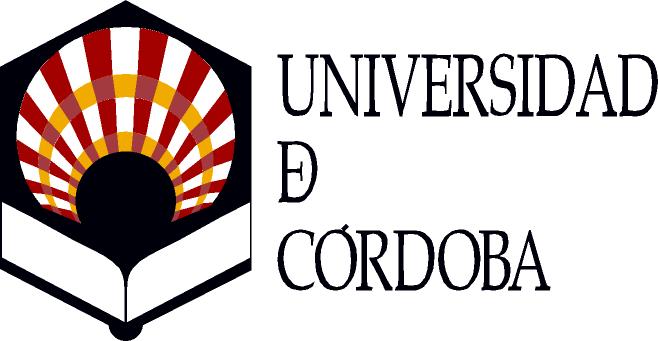 World Congress and Expo on Recycling 
July 20-22, 2015
Assuming that 1 kilogram of product generates between 0.8-1 kg of waste
Each year are generated large amounts of waste, with a great potential of application due its composition
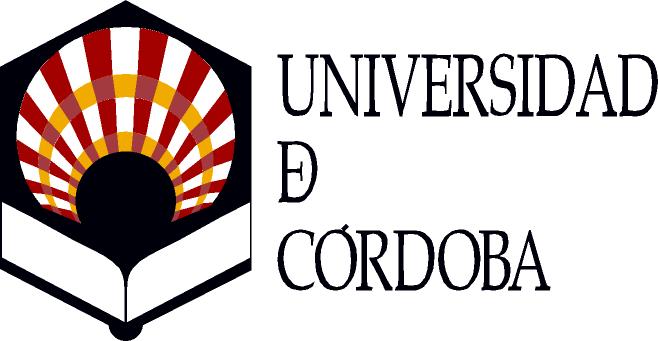 World Congress and Expo on Recycling 
July 20-22, 2015
LIGNOCELLULOSIC BIOMASS COMPOSITION
Mineral
Substances
(0.5-1%)
[Speaker Notes: The potential application of lignocellulosic biomass is due to the composition that it presents. In general it is mainly composed of organic substances, around 90-99.5%, being the difference to 100 mineral substances. Around 70-80% of the organic substances are carbohydrates, 30-20% aromatic substances (lignin) and extractives as resins, waxes and pectins. The mainly fraction of the carbohydrates is cellulose (40-50%)]
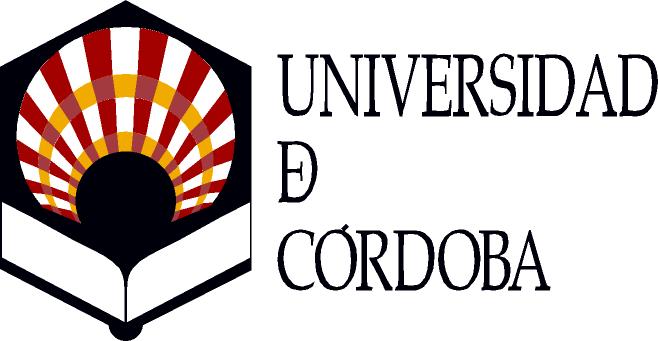 World Congress and Expo on Recycling 
July 20-22, 2015
2013  2780,7 *106 tonnes
[Speaker Notes: In this table we can see the evolution in the world production of cereals…two thousand millions tonnes in two thousand thirteen]
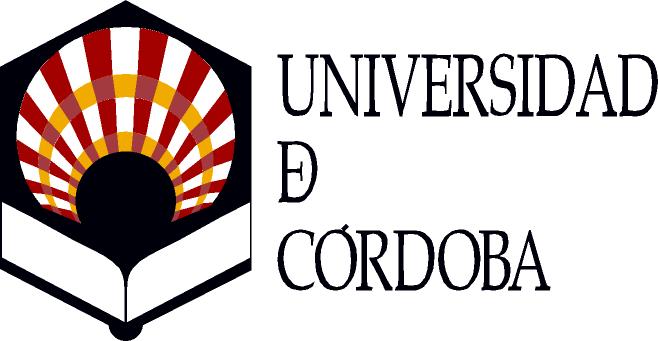 World Congress and Expo on Recycling 
July 20-22, 2015
Jemp, flax, jute, abaca, sisal, etc.
[Speaker Notes: fibre crops primary with 31 thousands tonnes in 2011]
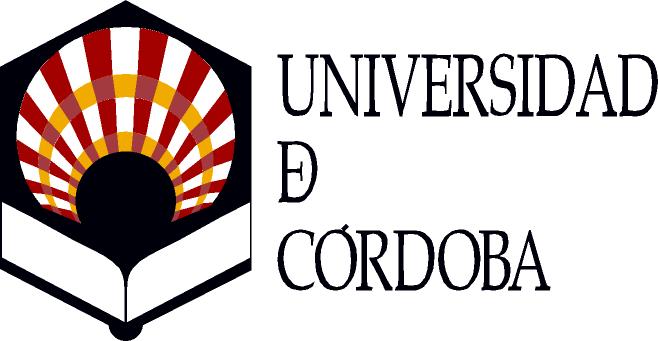 World Congress and Expo on Recycling 
July 20-22, 2015
Olives, palm, jojoba, coconuts, etc. 200 *106 tonnes
[Speaker Notes: and oilcrops primary with one hundred ninety seven millions tonnes in 2013]
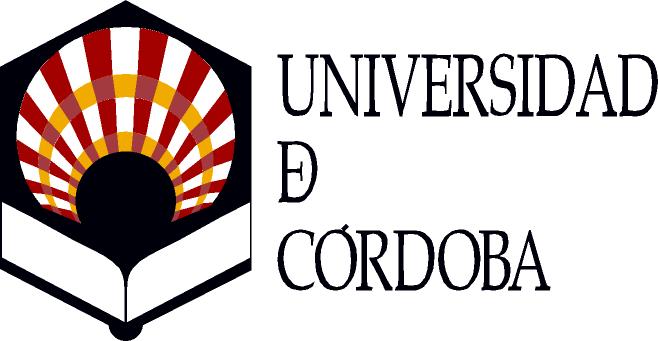 World Congress and Expo on Recycling 
July 20-22, 2015
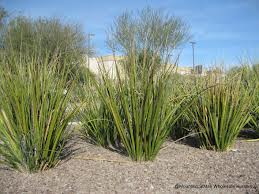 LIGNOCELLULOSIC BIOMASS 
(agricultural and industrial origin)
Organic soil amendment
 Feed for animals
 Burnt in the field causing pollution and risk of fire (CO2 emissions)
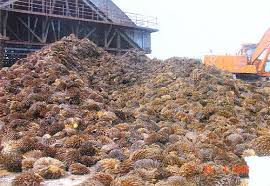 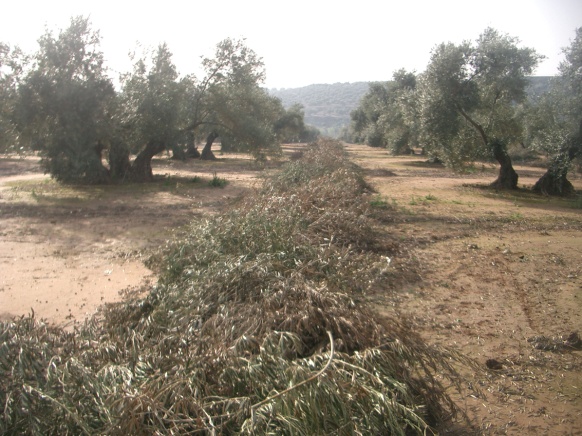 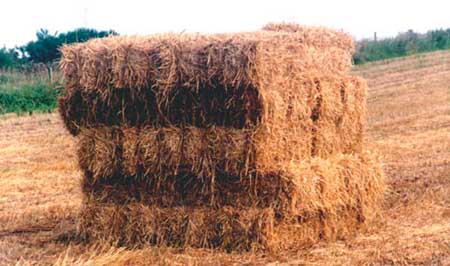 [Speaker Notes: Up to date the main uses of the biomass are: …and in the major of the cases these residues are burnt in the field causing pollution and risk of fire (and also CO2 emissions). This type of uses generates few economic benefits, so it is necessary to valorize them in order to improve the economical balance of the activity]
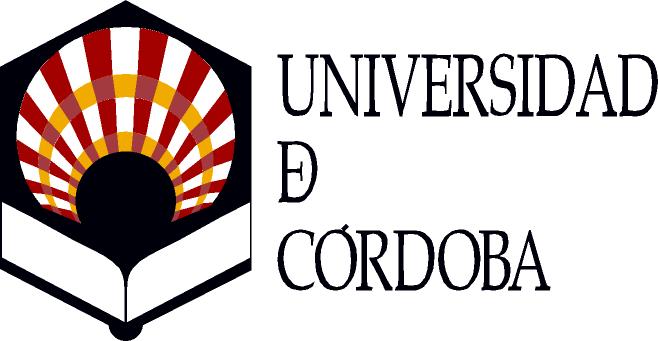 EFB, cereals straw, olive tree prunings, etc.
RESIDUES FROM AGRICULTURAL ACTIVITY AND AGRI-FOOD INDUSTRY
Heat and 
Energy
Bioethanol production
Chemical Characterization
Optimization of the operational variables
LCNF
Hydrothermal Treatment
Pulping processes
Soda
Organosolv
Kraft
Cellulosic pulps production
Solvents and reagents separation
Lignin separation
Optimization
Separation
Optimization of the operational variables
Lignin
Others products
Valorization
[Speaker Notes: An scheme of the biorefinery could be the following, first a chemical characterization of the raw material. This scheme is based on the three main fractions of the biomass, cellulose, hemicellulose and lignin. It could be possible to obtain bioethanol from original raw material and after an hydrothermal treatment.  Or use the cellulose fraction to produce cellulosic fibers for pulp, paper production and nanofibers production. To use lignin is necessary a separation process. 
I am going to focused my presentation mainly on the cellulose fraction, showing the results for different pulping processes over different raw materials. After that I will show brieftly few results about the use of these raw material to produce heat and energy and also bioethanol, hemicellulose fractionation and lignonanofibers]
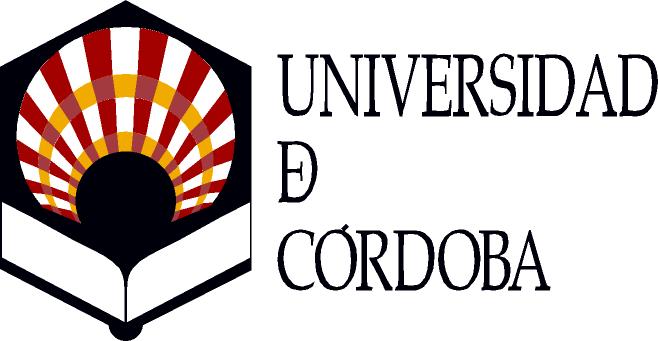 World Congress and Expo on Recycling 
July 20-22, 2015
CELLULOSE
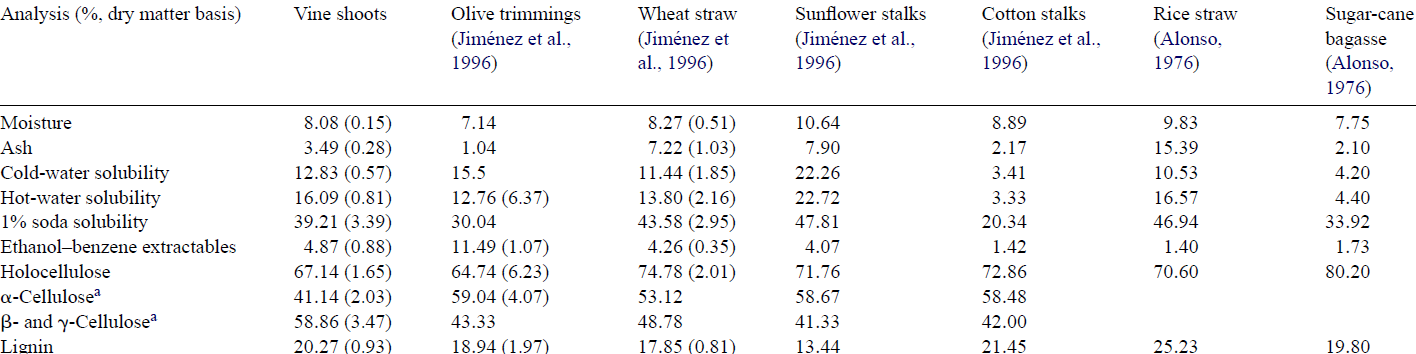 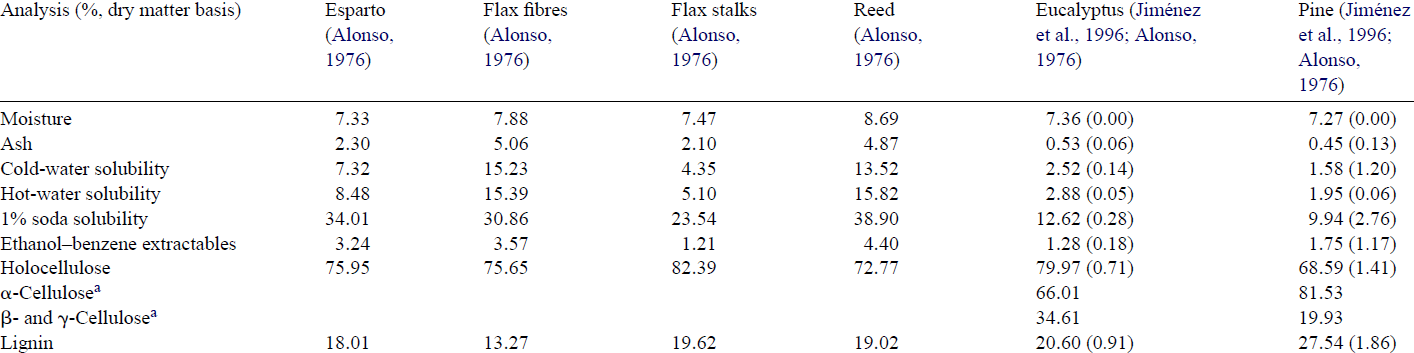 Jiménez et al., 2006, Industrial Crops and Products 23, 122-130
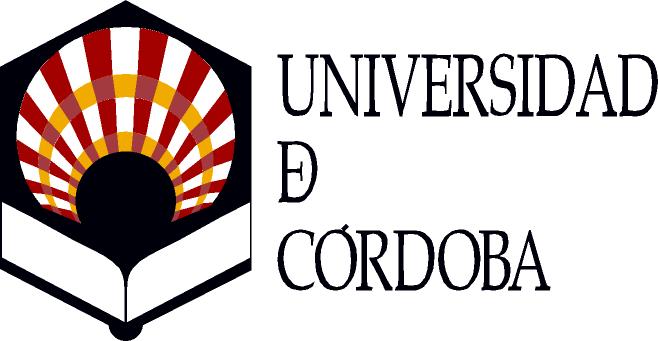 World Congress and Expo on Recycling 
July 20-22, 2015
CELLULOSE
Soda
 process
Kraft
 process
NaOH 12%
Sulphity 20%
170 ºC
60 min
L/S 6
NaOH 12%
170 ºC
60 min
L/S 6
VINE SHOOTS
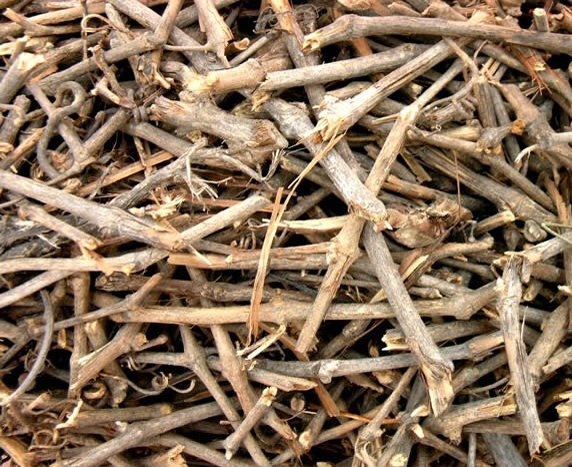 Yield 32.1 %
Ash 4.36 %
Holocellulose 79.4 %
α-cellulose  70.0 %
Lignin 24.1 %
Yield 29.2 %
Ash 3.93 %
Holocellulose 84.2 %
α-cellulose  73.7 %
Lignin 17.2 %
Jiménez et al., 2006, Industrial Crops and Products 23, 122-130
[Speaker Notes: An scheme of the biorefinery could be the following, first a chemical characterization of the raw material. This scheme is based on the three main fractions of the biomass, cellulose, hemicellulose and lignin. It could be possible to obtain bioethanol from original raw material and after an hydrothermal treatment.  Or use the cellulose fraction to produce cellulosic fibers for pulp, paper production and nanofibers production. To use lignin is necessary a separation process. 
I am going to focused my presentation mainly on the cellulose fraction, showing the results for different pulping processes over different raw materials. After that I will show brieftly few results about the use of these raw material to produce heat and energy and also bioethanol, hemicellulose frationation and lignonanofibers]
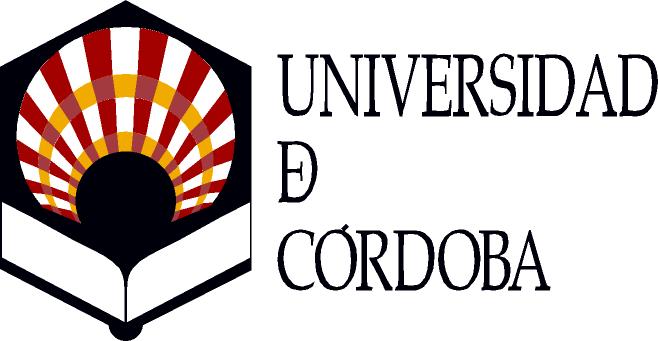 World Congress and Expo on Recycling 
July 20-22, 2015
CELLULOSE
Physical properties of papersheets made with vine shoots as raw material
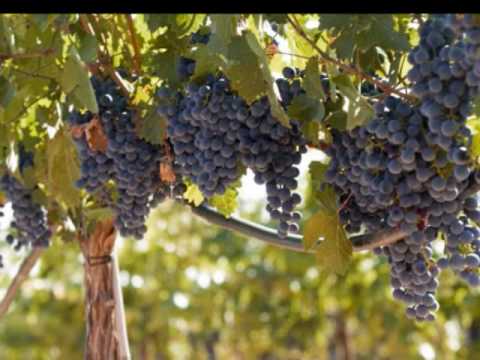 Jiménez et al., 2006, Industrial Crops and Products 23, 122-130
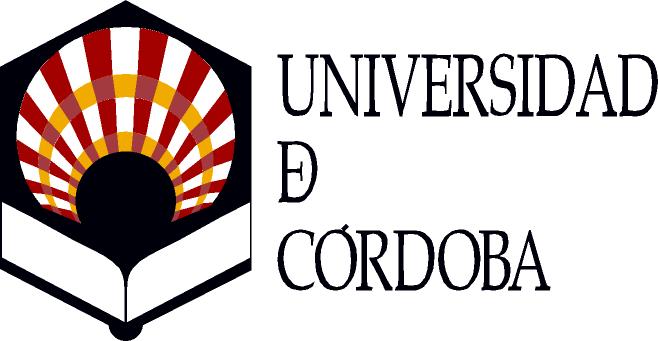 World Congress and Expo on Recycling 
July 20-22, 2015
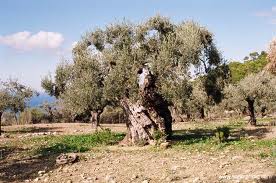 CELLULOSE
Holocellulose 61.5 %
α-cellulose 35.7 %
Lignin 19.7 %
OLIVE
TREE
PRUNINGS
Yield 49.1 %
Kappa Number 109.7
Breaking length 556.7 m
Burst Index 24.20 kN/g
Tear Index 0.9 mNm2/g
NaOH 15%
180 ºC
60 min
L/S 6
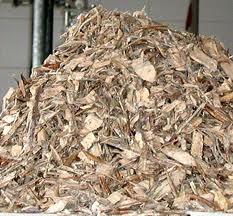 Jiménez et al., 2004, Holzforschung, 58pp 122-128
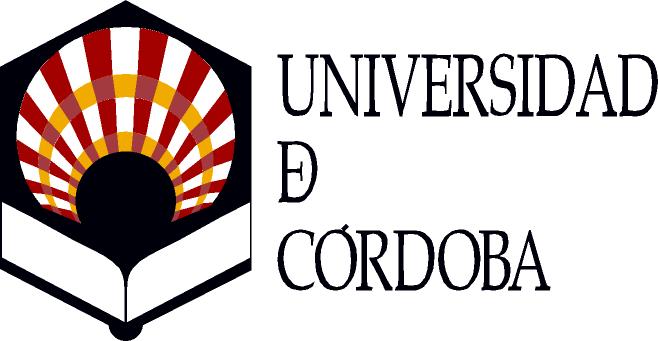 World Congress and Expo on Recycling 
July 20-22, 2015
CELLULOSE
Ash 3.4 %
Holocellulose 73.2 %
α-cellulose 48.0 %
Lignin 19.95 %
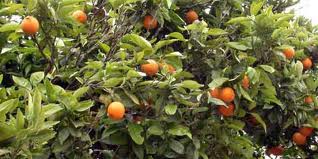 Kraft-AQ
 process
Soda-AQ
 process
NaOH 10-16%
Sulphity 20%
155-185 ºC
40-90 min
L/S 8
AQ 1%
ORANGE TREE 
PRUNINGS
NaOH 10-16%
155-185 ºC
40-90 min
L/S 8
AQ 1%
González et al., 2013, BioResources, 8(4), 
5622-5634
AFTER REFINING PROCESS
Yield 51.7 %
ºSR 51.5
TI 62.76 Nm/g
TeI 2.83 mNm2/g
Yield 53.8 %
ºSR 64.6
TI 91.1 Nm/g
TeI 3.19 mNm2/g
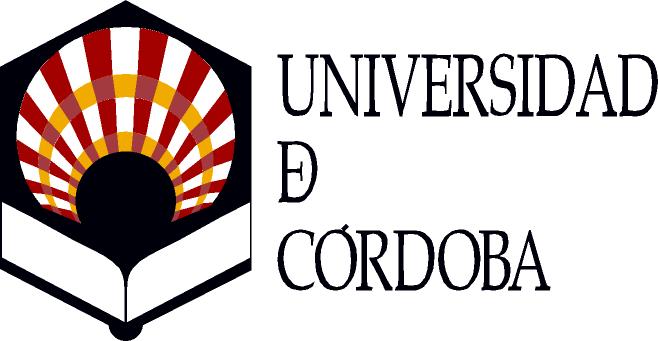 World Congress and Expo on Recycling 
July 20-22, 2015
CELLULOSE
ABACA
“Soda process”
5-10% NaOH
150-170ºC
15-45 min
L/S ratio = 6:1
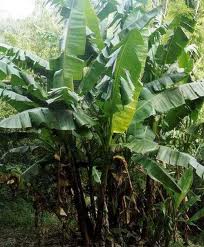 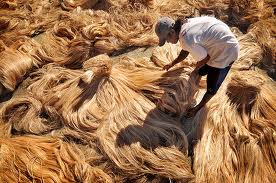 Jiménez et al., 2005, Bioresource Technology 96 977-983
[Speaker Notes: Abaca, popularly known as “Manila hemp”, originated from the Philippines and was later introduced in Central and South America (particularly Ecuador). The global production of abaca fibre in 1999 was 83 000 t.
The uses of abaca are associated to the high strength of its fibres: fishing nets, high-quality safety paper, banknote paper, diapers, machine filters, hospital textiles, bible paper, carbon paper, cigarette paper and condenser paper.
Abaca is usually cooked with soda or neutral sulphite. The latter provides pulp yields of 58–72% by using sodium sulphite concentrations of 16–18% and temperatures from 150 to 170 C. This material has also been subjected to thermomechanical, chemomechanical, cold soda and neutral sulphite semi-chemical processes for improved yield.
In recent studies, abaca fibres has been pulped with the soda process, and the resulting pulp bleached with ECF and TCF sequences.]
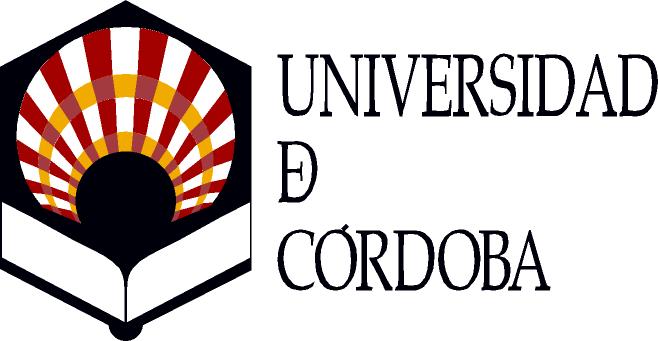 World Congress and Expo on Recycling 
July 20-22, 2015
CELLULOSE
Hesperaloe funifera
10 % NaOH, 1% AQ
155ºC,  30 min
L/S 8
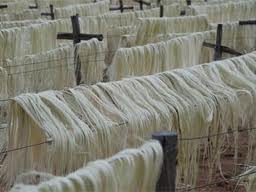 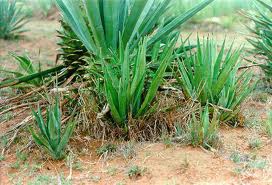 Sánchez et al., 2010, Biomass and Bioenergy, 34, 1471-1480
[Speaker Notes: H. funifera is a plant of the family Agavaceae up to 80 cm tall and 1.0–1.2 m wide with long leaves up to 5 cm wide and 2–3 cm thick. All species in its genus originated in Mexico and its neighbouring USA regions, where it is used mainly for ornamental purposes. Hesperaloe has very modest irrigation requirements by effect of its using the acid metabolism of Crassulaceans (CAM) for photosynthesis. Its plants fix carbon dioxide and transpire water more
strongly at night than during the day; also, because their coefficient of transpiration is lower at night, they use water highly efficiently. Based on these properties, Hesperaloe might be an effective cellulose raw material in arid zones precluding cultivation of other species]
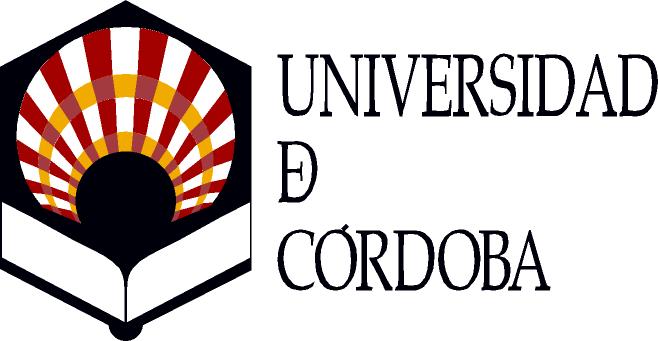 World Congress and Expo on Recycling 
July 20-22, 2015
CELLULOSE
TAGASASTE
16% NaOH
180ºC, 60 min
L/S 8:1
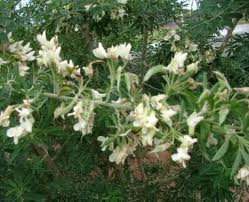 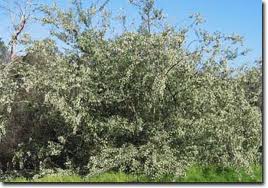 Alfaro et al., 2010, Bioresource Technology, 101, 7635-7640
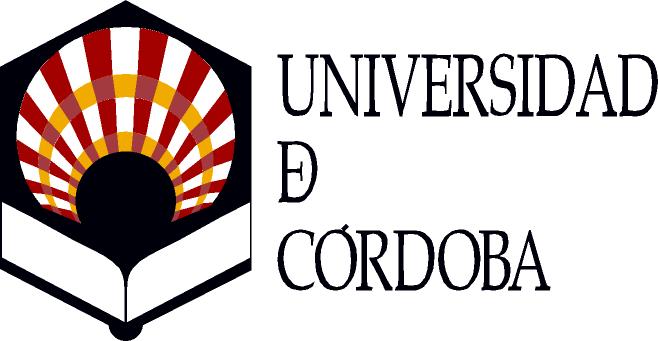 World Congress and Expo on Recycling 
July 20-22, 2015
CELLULOSE
EFB
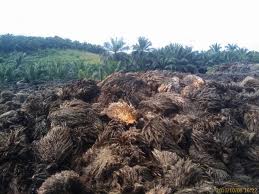 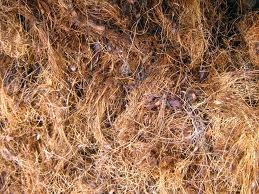 10-20% NaOH
155ºC – 185ºC
30 - 90 min
L/S  4:1 - 8:1
% AQ 0 - 1
Jiménez et al., 2009, Bioresource Technology, 100, 1262-1267
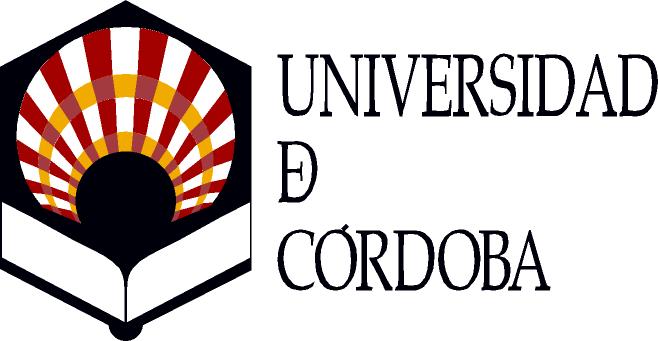 World Congress and Expo on Recycling 
July 20-22, 2015
CELLULOSE
CEREAL STRAWS
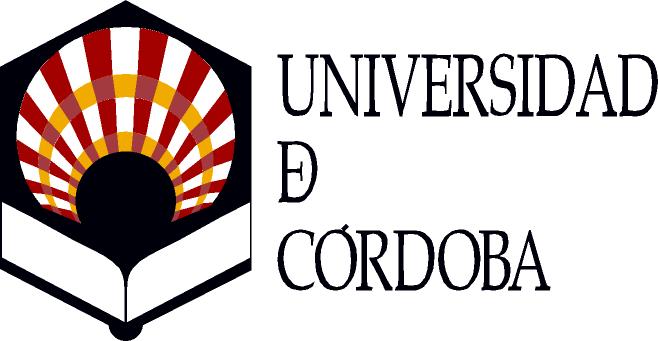 World Congress and Expo on Recycling 
July 20-22, 2015
CELLULOSE
CEREAL STRAWS
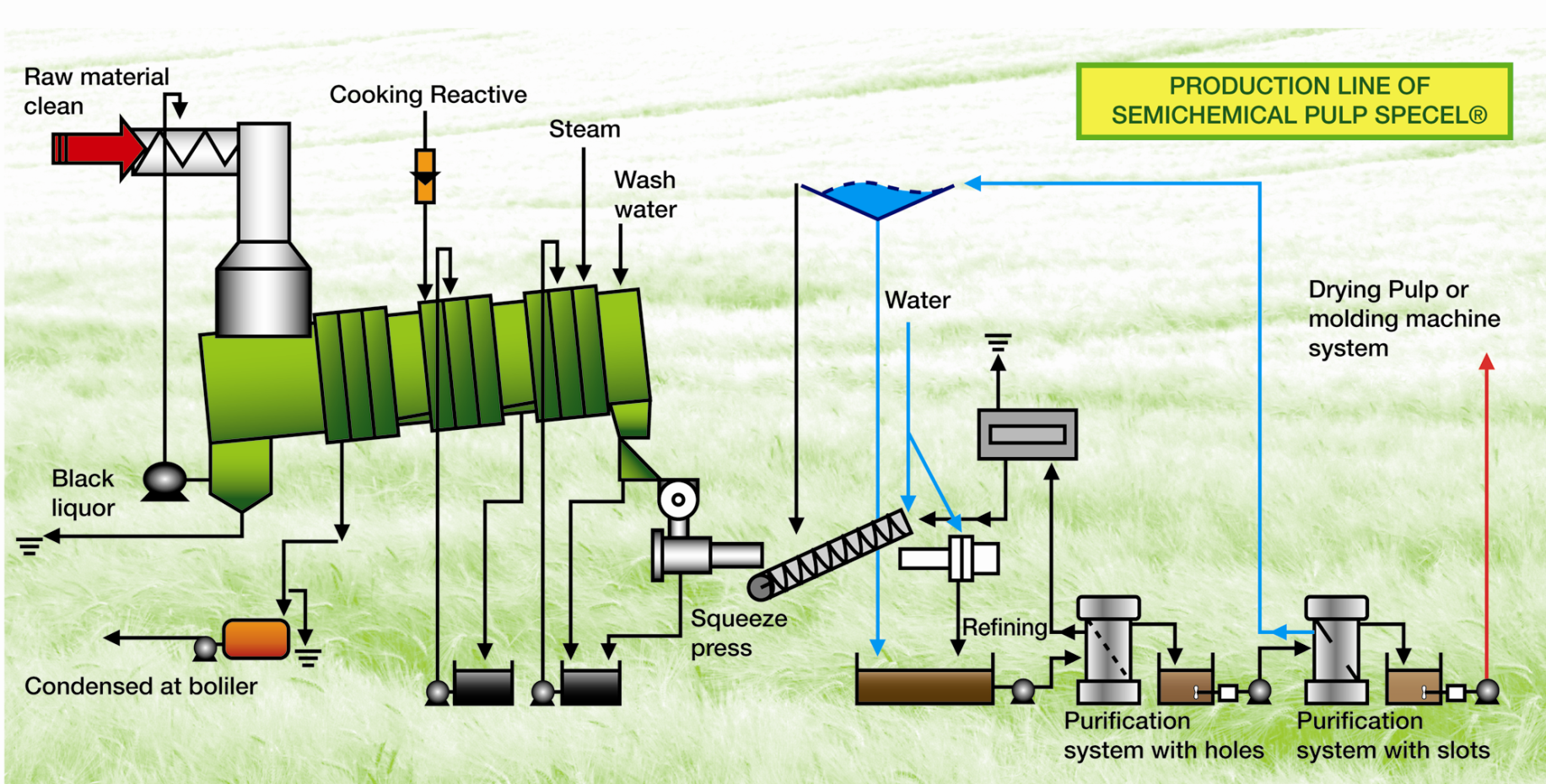 NaOH 7%
100 ºC
150 min, 
L/S 10
[Speaker Notes: An scheme of the biorefinery could be the following, first a chemical characterization of the raw material. This scheme is based on the three main fractions of the biomass, cellulose, hemicellulose and lignin. It could be possible to obtain bioethanol from original raw material and after an hydrothermal treatment.  Or use the cellulose fraction to produce cellulosic fibers for pulp, paper production and nanofibers production. To use lignin is necessary a separation process. 
I am going to focused my presentation mainly on the cellulose fraction, showing the results for different pulping processes over different raw materials. After that I will show brieftly few results about the use of these raw material to produce heat and energy and also bioethanol, hemicellulose frationation and lignonanofibers]
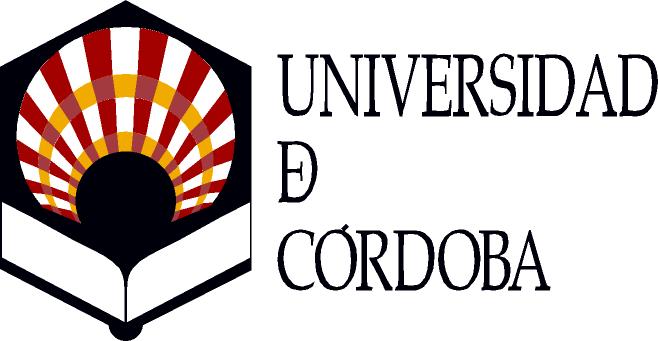 World Congress and Expo on Recycling 
July 20-22, 2015
CELLULOSE
CEREAL STRAWS
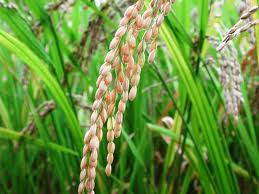 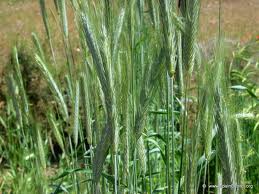 [Speaker Notes: An scheme of the biorefinery could be the following, first a chemical characterization of the raw material. This scheme is based on the three main fractions of the biomass, cellulose, hemicellulose and lignin. It could be possible to obtain bioethanol from original raw material and after an hydrothermal treatment.  Or use the cellulose fraction to produce cellulosic fibers for pulp, paper production and nanofibers production. To use lignin is necessary a separation process. 
I am going to focused my presentation mainly on the cellulose fraction, showing the results for different pulping processes over different raw materials. After that I will show brieftly few results about the use of these raw material to produce heat and energy and also bioethanol, hemicellulose frationation and lignonanofibers]
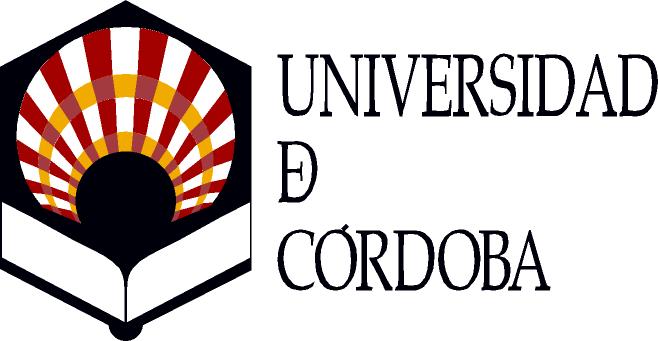 World Congress and Expo on Recycling 
July 20-22, 2015
CELLULOSE
CEREAL STRAWS
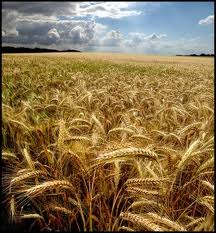 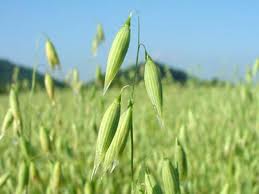 [Speaker Notes: An scheme of the biorefinery could be the following, first a chemical characterization of the raw material. This scheme is based on the three main fractions of the biomass, cellulose, hemicellulose and lignin. It could be possible to obtain bioethanol from original raw material and after an hydrothermal treatment.  Or use the cellulose fraction to produce cellulosic fibers for pulp, paper production and nanofibers production. To use lignin is necessary a separation process. 
I am going to focused my presentation mainly on the cellulose fraction, showing the results for different pulping processes over different raw materials. After that I will show brieftly few results about the use of these raw material to produce heat and energy and also bioethanol, hemicellulose frationation and lignonanofibers]
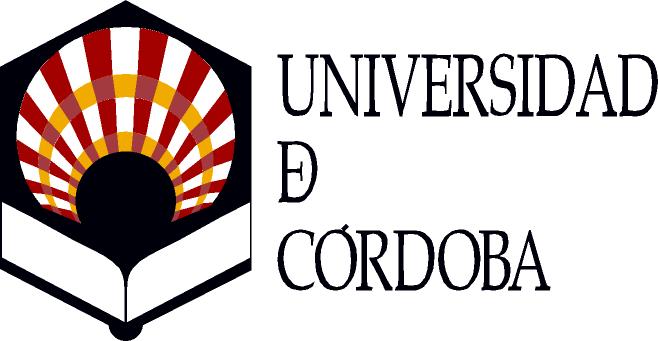 World Congress and Expo on Recycling 
July 20-22, 2015
HEMICELLULOSE
Hydrothermal treatment
catalyzed
Optimal
conditions
Optimal
conditions
190 ºC
15 min 
L/S 9
170 ºC
20 min 
L/S 8
Hydrothermal treatment
150 – 190 ºC
0 – 20 min 
0 – 0.5% H2SO4
L/S 8
150 – 190 ºC
0 – 20 min 
L/S 6 – 10
Hesperaloe
funifera
Rice straw
Glucose 1.92 g/L
Xylose 3.97 g/L
Arabinose 0.99 g/L
Acetic acid 1.96 g/L
Glucose 4.62 %
Xylose 10.56 %
Arabinose 1.28 %
Rodríguezet al., 2009, Bioresource Technology, 100, 4863-4866
Sánchezet al., 2011, Biochemical Engineering Journal 56,130-136
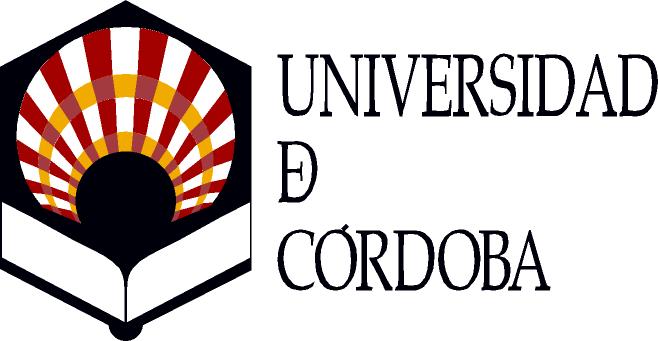 World Congress and Expo on Recycling 
July 20-22, 2015
HEMICELLULOSE
Hydrothermal treatment
catalyzed
Optimal
conditions
Optimal
conditions
186 ºC
18 min 
L/S 7
0.1 % H2SO4
150 – 190 ºC
0 – 20 min 
0 – 0.5% H2SO4
L/S 6 – 8
Hydrothermal treatment
Empty fruit
bunches
Olive tree
prunings
150 – 190 ºC
0 – 20 min 
L/S 6 – 8
0.1 – 0.5% H2SO4
Requejoet al., 2012, BioResources 7(1), 118-134
Glucose 5.33 %
Arabinose 2.76 %
190 ºC
15 min 
L/S 6
0.1 % H2SO4
Glucose 3.12 g/L
Xylose 4.0 g/L
Arabinose 2.35 g/L
Acetic acid 2.28 g/L
Ferreret al., 2013, Bioresource Technology, 129, 506-511
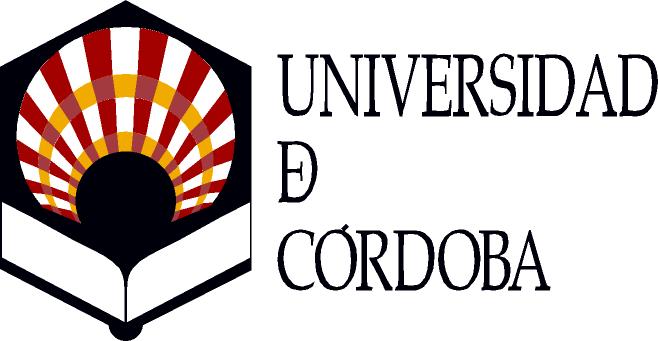 World Congress and Expo on Recycling 
July 20-22, 2015
BIOETHANOL
OLIVE TREE PRUNINGS
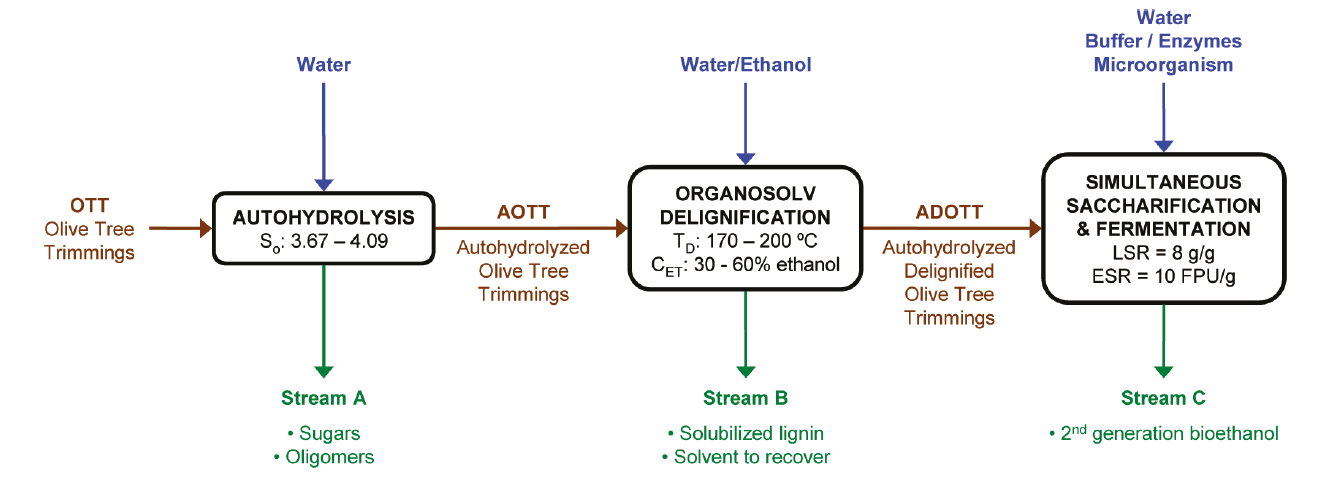 Ethanol concentration of fermented media reached values up to 39 g/L
Requejoet al., 2011, Energy and Fuel, 25(10), 4803-4810
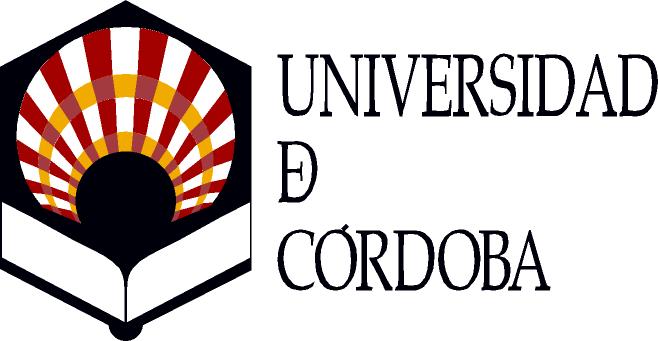 World Congress and Expo on Recycling 
July 20-22, 2015
Combustion: Calorific Value (CV)
[Speaker Notes: The use of different raw materials, olive tree prunings, orange tree prunings, EFB, hesperaloe and banana to produce heat and energy were investigated. A good values of calorific value were obtained]
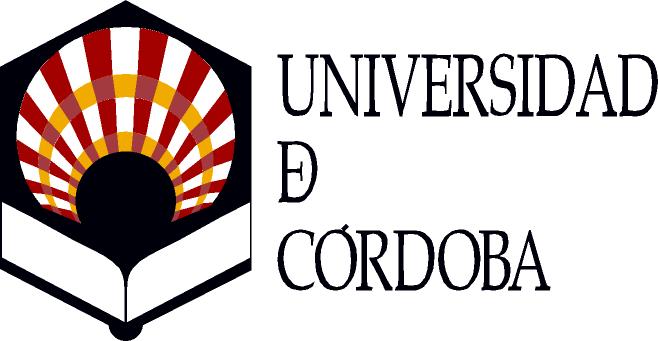 World Congress and Expo on Recycling 
July 20-22, 2015
[Speaker Notes: This table shows a comparison between different fuels, in terms of calorific value, fuel cost per tonn and cost of the heat unit. It could be observed than the residual fraction of olive and orange tree prunings, have a lower heat unit cost than others, that is because in this case the cost of collecting and transportation have not been taking into account for considering these materials as a residue of the pulping processes.]
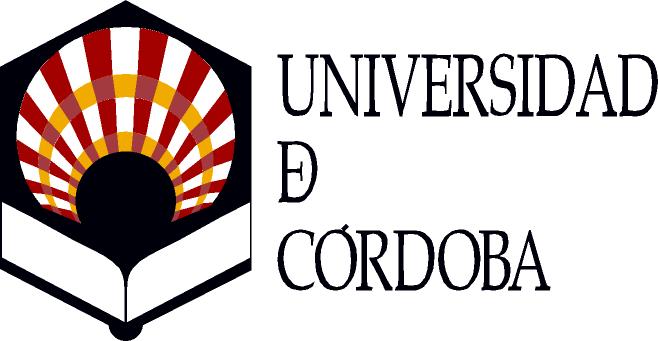 World Congress and Expo on Recycling 
July 20-22, 2015
LIGNONANOFIBERS
UNBLEACHED
(high lignin values vs bleached pulps)
WHEAT STRAW CELLULOSIC FIBERS
SPECEL© PROCESS
MECHANICAL TREATMENT
PFI refiner until 90ºSR

TEMPO OXIDATION
NaClO + TEMPO + NaBr

ENZYMATIC HYDROLYSIS
PFI refiner 4000 rpm + endoglucanase FiberCare®
LIGNOCELLULOSICNANOFIBERS
(LCNF)
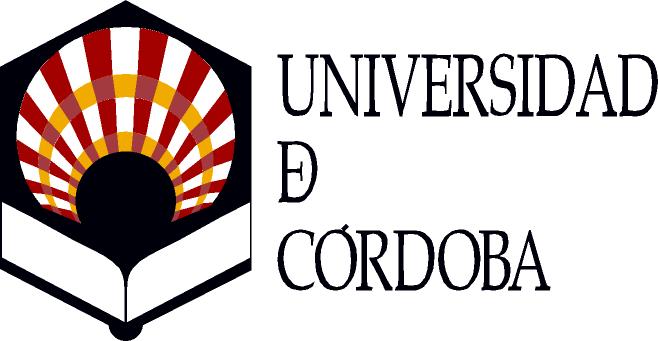 World Congress and Expo on Recycling 
July 20-22, 2015
LIGNONANOFIBERS
ENZYMATIC
 HYDROLYSIS
MECHANICAL TREATMENT
TEMPO
 OXIDATION
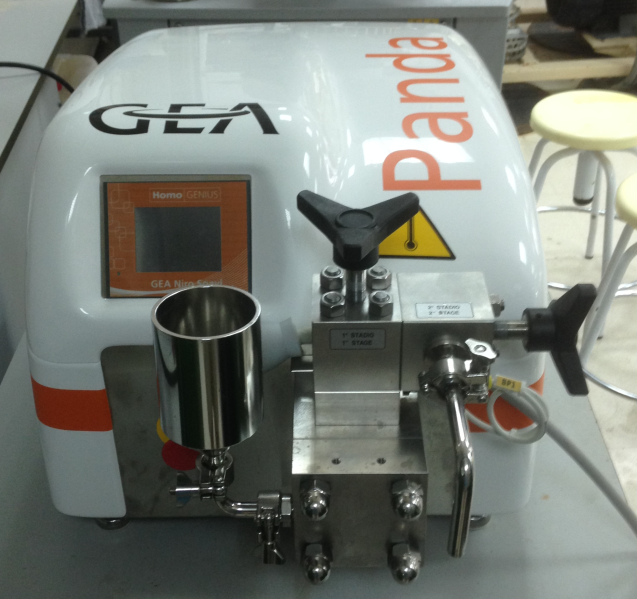 4 times at 300 bars
3 times at 600 bars
3 times at 900 bars
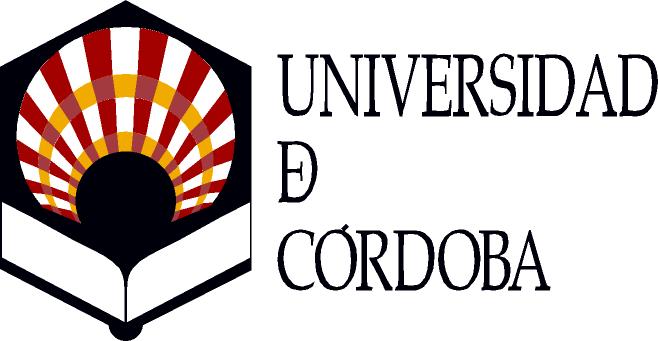 World Congress and Expo on Recycling 
July 20-22, 2015
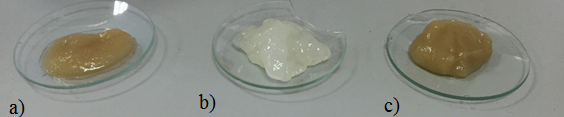 a) Enzymatic Hydrolysis, b) TEMPO, c) Mechanical Treatment
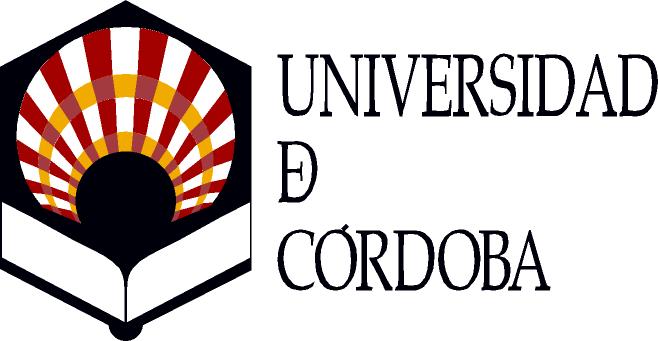 World Congress and Expo on Recycling 
July 20-22, 2015
CONCLUSIONS
It is possible to use the agriculture residues to obtain differents products

In some cases the yield of the process is not so high (but at least reduce the quantity of the residue)

It is possible to apply to a raw material the full biorefinery scheme

WEAKNESSES –> problems with the cost of harvesting and transport because the raw materials are localized in large areas. In some cases, the established processes do not allow to introduce these new processes
THANK YOU 
FOR YOUR 
ATTENTION
a.rodriguez@uco.es
https://arpascual2013.wordpress.com/
http://orcid.org/0000-0001-8196-5848
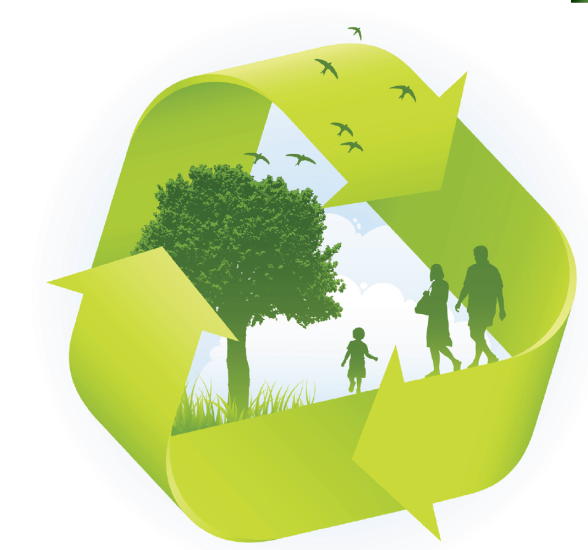 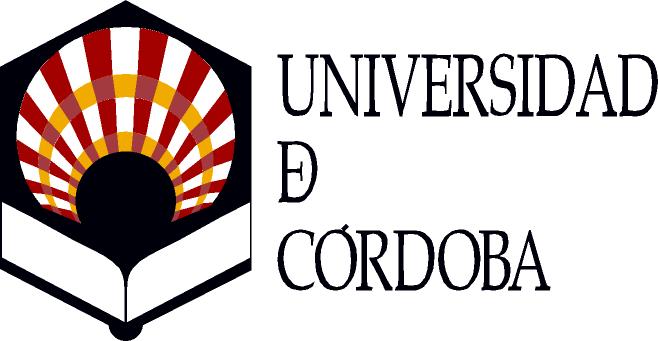